Presentation title
Name |  Date
Title and text
Lorem ipsum dolor sit amet, consectetuer adipiscing elitas. Duis bibendum, lectus ut viverra rhoncus, dolor nunc faucilibero, eget facilisis enim ipsum id lacus. Fusce consectetu
Consectetuer adipiscing elit
Duis bibendum, lectus ut viverra 
Rhoncus, dolor nunc faucibus libero
Mauris dolor felis, sagittis
dolor nunc fauci libero, eget facilisis
FACULTY OF BUSINESS ADMINISTRATION, PRAGUE UNIVERSITY OF ECONOMICS AND BUSINESS
2
Title, text and picture
Lorem ipsum dolor sit amet, consectetur adipiscing elit. ligula, matti sed molestie sed, vestibulum eget
Consectetuer adipiscing elit 
Duis bibendum, lectus ut viverra 
Rhoncus, dolor nunc faucibus libero
Mauris dolor felis, sagittis
FACULTY OF BUSINESS ADMINISTRATION, PRAGUE UNIVERSITY OF ECONOMICS AND BUSINESS
3
Picture with title
Title, picture with caption
Lorem ipsum dolor sit amet
FACULTY OF BUSINESS ADMINISTRATION, PRAGUE UNIVERSITY OF ECONOMICS AND BUSINESS
5
Title, two pictures with caption
Lorem ipsum dolor sit amet
Lorem ipsum dolor sit amet
FACULTY OF BUSINESS ADMINISTRATION, PRAGUE UNIVERSITY OF ECONOMICS AND BUSINESS
6
Title, three pictures with caption
Lorem ipsum dolor sit
Lorem ipsum dolor sit
Lorem ipsum dolor sit
FACULTY OF BUSINESS ADMINISTRATION, PRAGUE UNIVERSITY OF ECONOMICS AND BUSINESS
7
Section header
Subtitle
Two content
Lorem ipsum dolor sit amet, consectetur adipiscing elit. ligula, matti sed molestie sed, vestibulum eget
Consectetuer adipiscing elit 
Duis bibendum, lectus ut viverra 
Rhoncus, dolor nunc faucibus Mauris dolor felis, sagittis
Lorem ipsum dolor sit amet, consectetur adipiscing elit. ligula, matti sed molestie sed, vestibulum eget
Consectetuer adipiscing elit 
Duis bibendum, lectus ut viverra 
Rhoncus, dolor nunc faucibus Mauris dolor felis, sagittis
FACULTY OF BUSINESS ADMINISTRATION, PRAGUE UNIVERSITY OF ECONOMICS AND BUSINESS
9
Comparison
Lorem ipsum dolor
Lorem ipsum dolor
Consectetuer adipiscing 
Duis bibendum, lectus
Rhoncus, dolor nunc
Ligula, matti sed molestie
Consectetuer adipiscing 
Duis bibendum, lectus
Rhoncus, dolor nunc
Ligula, matti sed molestie
FACULTY OF BUSINESS ADMINISTRATION, PRAGUE UNIVERSITY OF ECONOMICS AND BUSINESS
10
Title only
FACULTY OF BUSINESS ADMINISTRATION, PRAGUE UNIVERSITY OF ECONOMICS AND BUSINESS
11
FACULTY OF BUSINESS ADMINISTRATION, PRAGUE UNIVERSITY OF ECONOMICS AND BUSINESS
12
Chart / sample
FACULTY OF BUSINESS ADMINISTRATION, PRAGUE UNIVERSITY OF ECONOMICS AND BUSINESS
13
Table / sample 1
FACULTY OF BUSINESS ADMINISTRATION, PRAGUE UNIVERSITY OF ECONOMICS AND BUSINESS
14
Table / sample 2
FACULTY OF BUSINESS ADMINISTRATION, PRAGUE UNIVERSITY OF ECONOMICS AND BUSINESS
15
Call-to-Action
Name
Position
name.surname@vse.cz
https://fba.vse.cz/
Call-to-Action
Name
Position
name.surname@vse.cz
https://fba.vse.cz/
How to turn on/off the footer
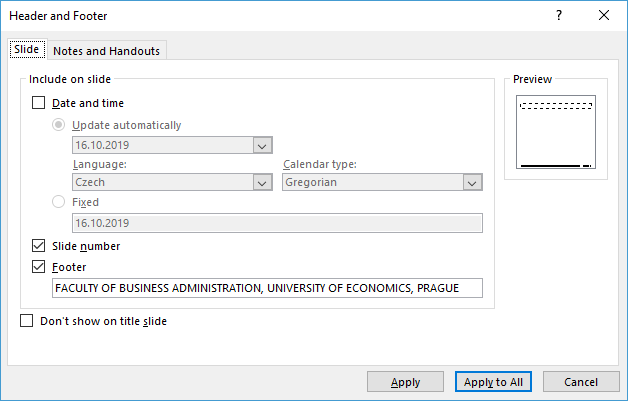 In the top menu please click Insert and choose Header & Footer.
Here you can activate or deactivate the faculty name and slide numbering on all slides.
To apply the desired setting please confirm you choice by clicking the Apply to All button.
For standard presentation purposes we recommend to hide both footer and slide numbering.
FACULTY OF BUSINESS ADMINISTRATION, PRAGUE UNIVERSITY OF ECONOMICS AND BUSINESS
18